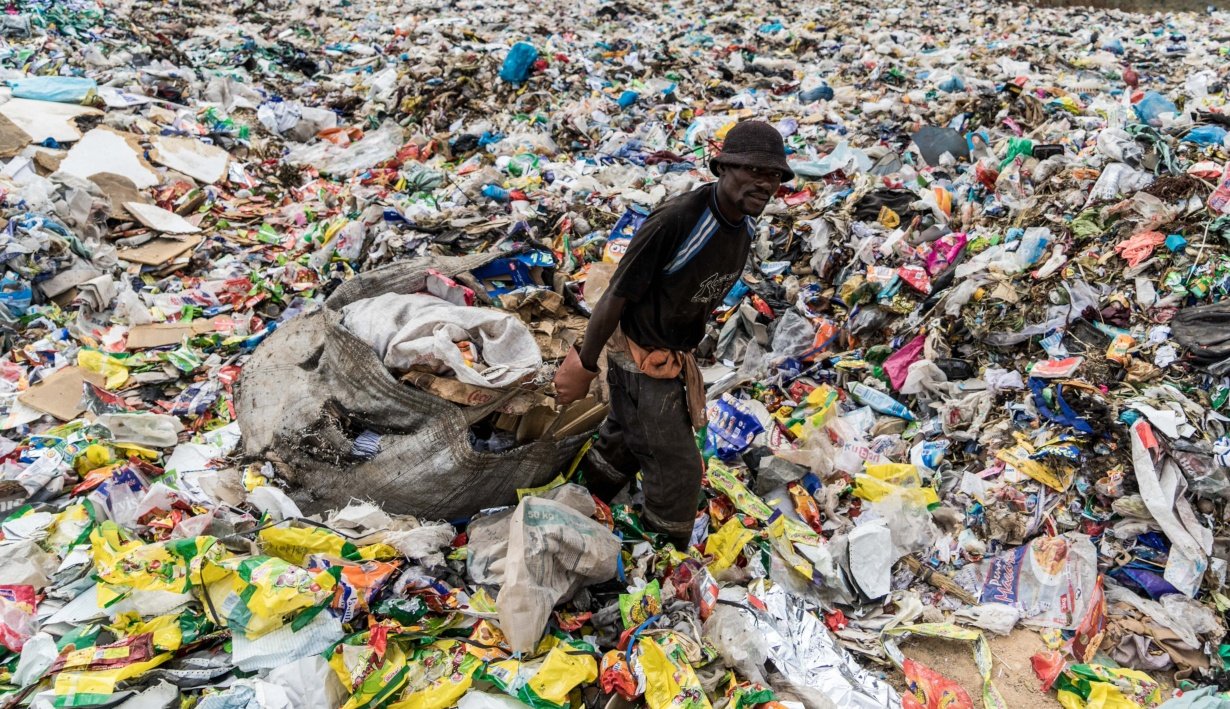 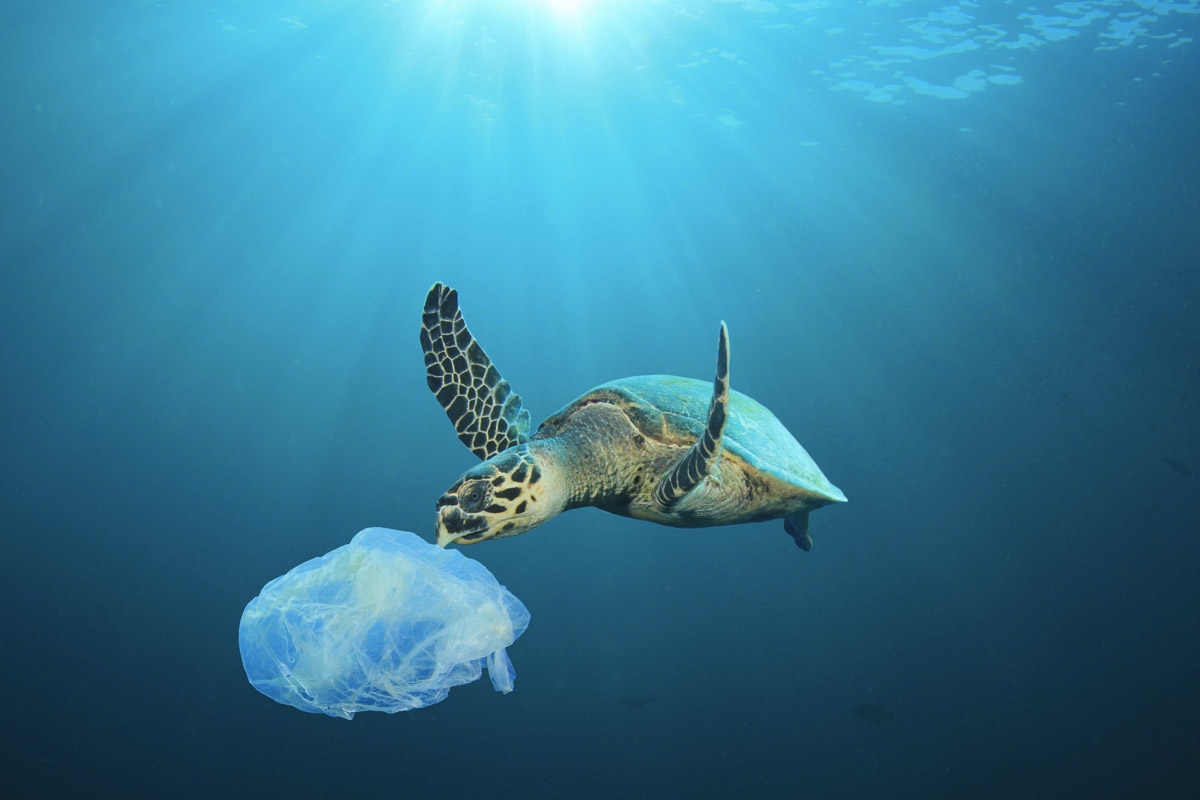 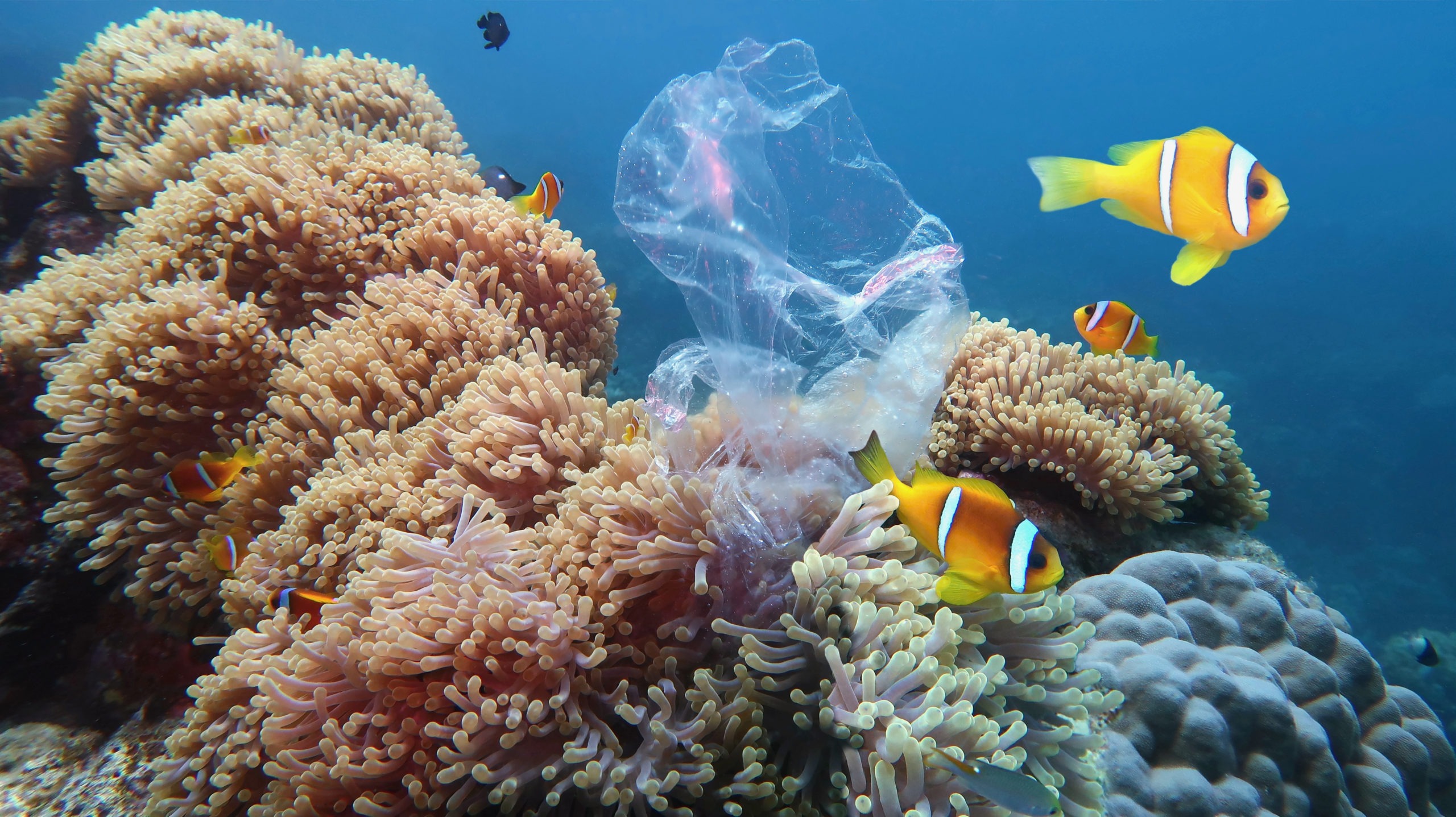 Odpady Ve 
      Světě
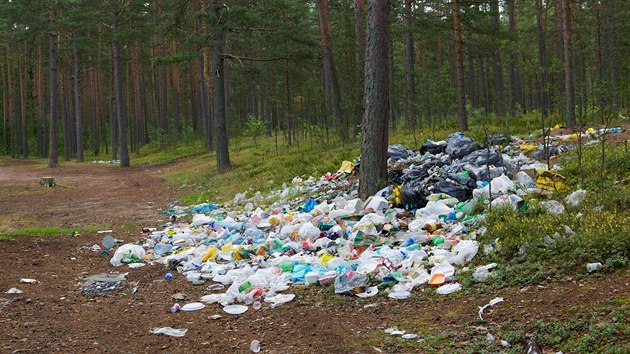 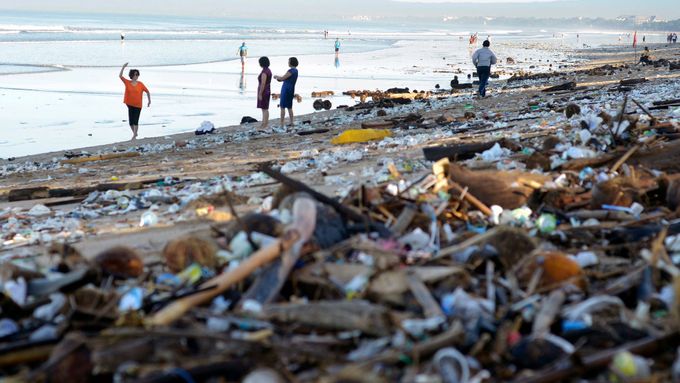 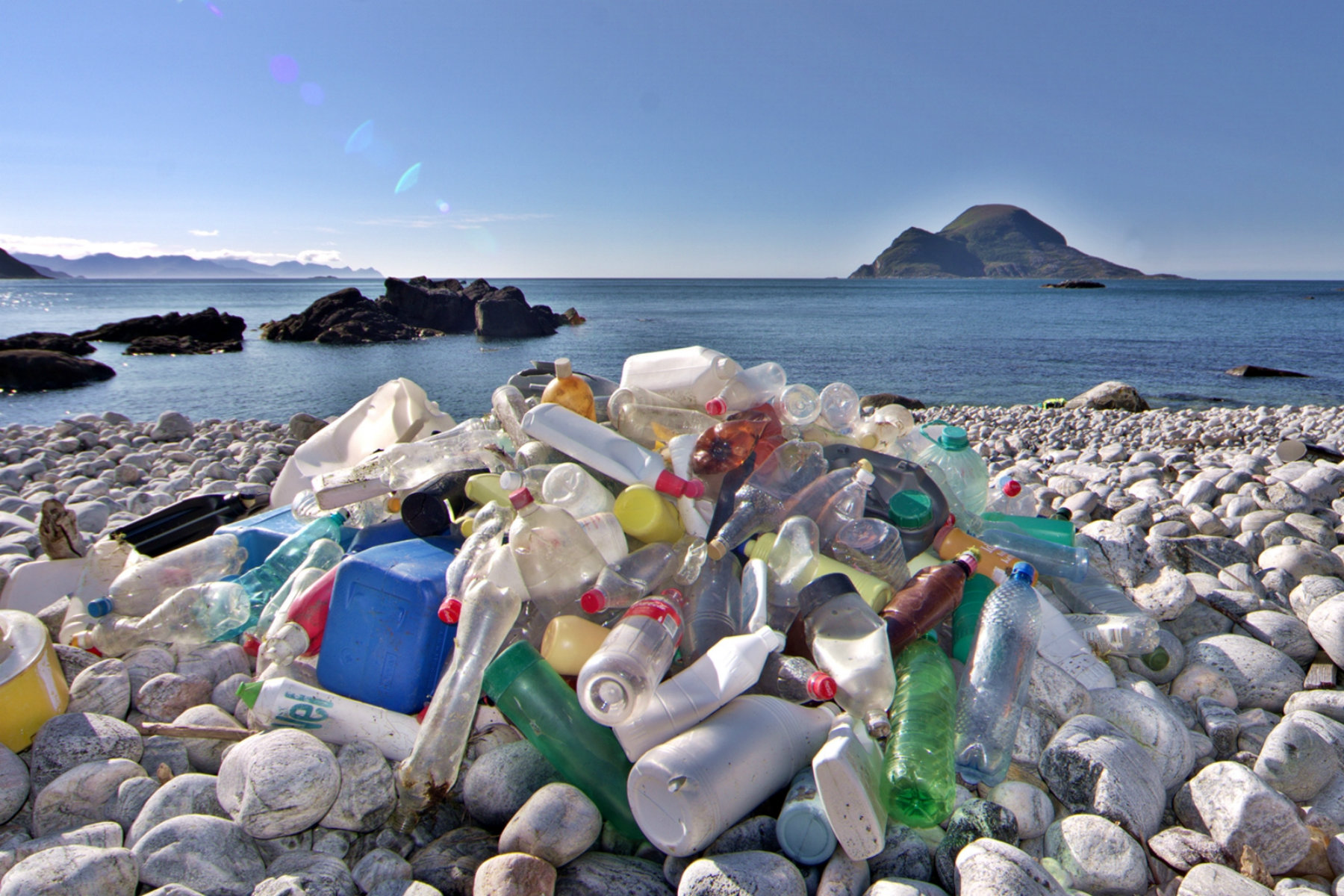 Odpady v mořích
Odkud se odpady v moři vzaly?
Asi 80 % odpadu, které se nachází v mořském prostředí, pochází z činnosti na pevnině
I když jsou odpady odhozeny na zem, řeky, povodně a vítr je odnášejí do moře



Mořská želva zamotaná v rybářských sítích, vyvržená velryba s žaludkem plným igelitových tašek, mořský koník držící se vatové tyčinky
K podobným případům dochází stále častěji


Středozemní moře – 23 150 tun odpadu (247 miliard kusů)
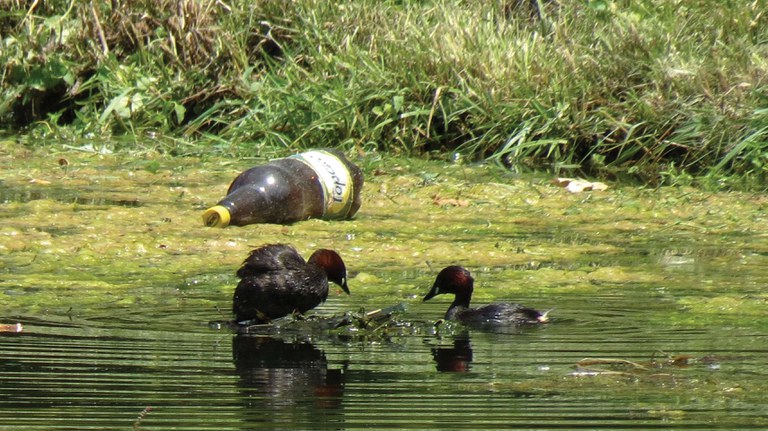 Řeky, kterými se dostává do moře nejvíc plastů
90 procent plastů do moří přitéká z deseti velkých řek
Osm z nich je v Asii a dvě v Africe
Jsou to řeky protékající nejhustěji osídlenými oblastmi


Niger
Nil
Indus
Ganga
Mekong
Žlutá řeka
Perlová řeka
Amur
Chaj-che
Jang-c-ťiang
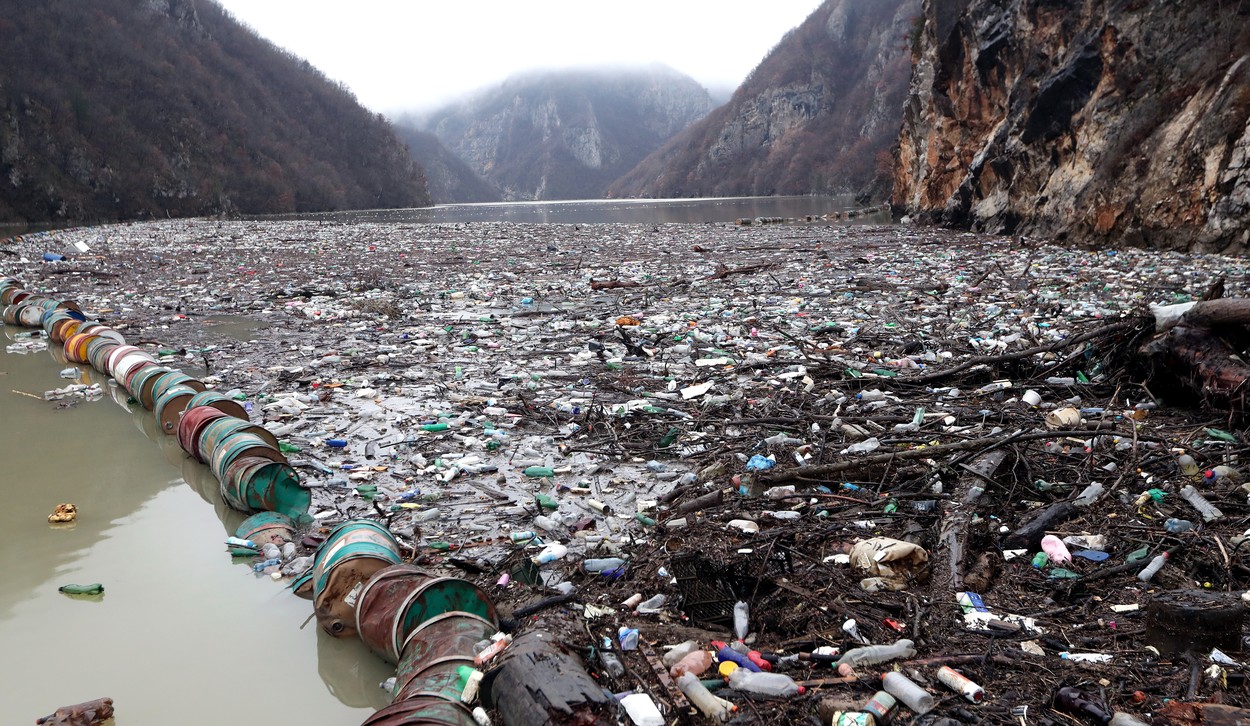 Odpadky v oceánech
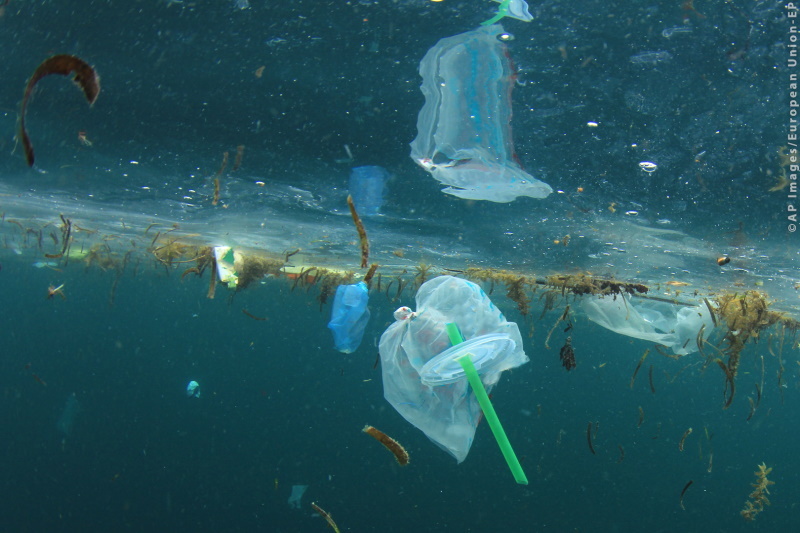 Celkem ve světových oceánech plave více než 268 tisíc tun odpadu, nebo také přes 5,2 bilionů plastových kousků
Takové množství by mohlo 425krát omotat zeměkouli podél rovníku
Na severu Tichého oceánu plave 96 400 tun odpadu, což je 1 990 miliard kusů
Na jihu Tichého oceánu plave 21 020 tun odpadu, což je 491 miliard kusů
V celém Atlantiku plave 69 250 tun odpadu, což je 1 227 miliard kusů
V Indickém oceánu plave 59 130 tun odpadu, což je 1 300 miliard kusů
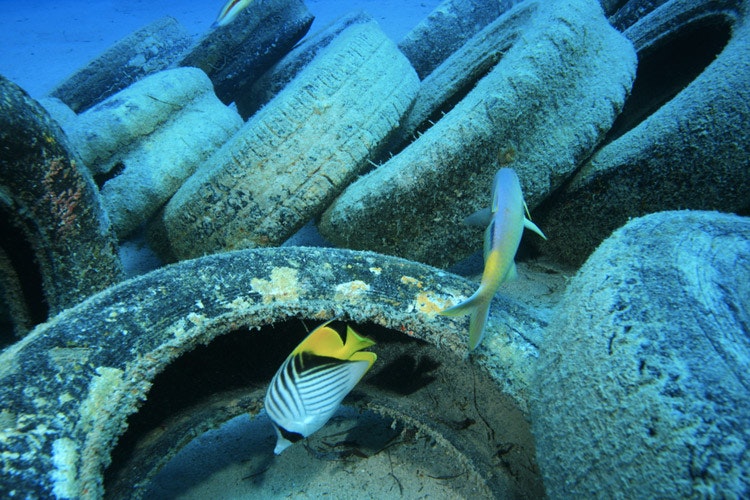 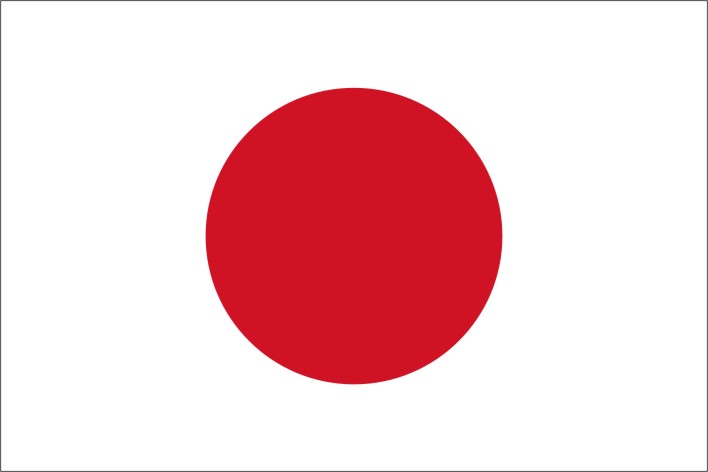 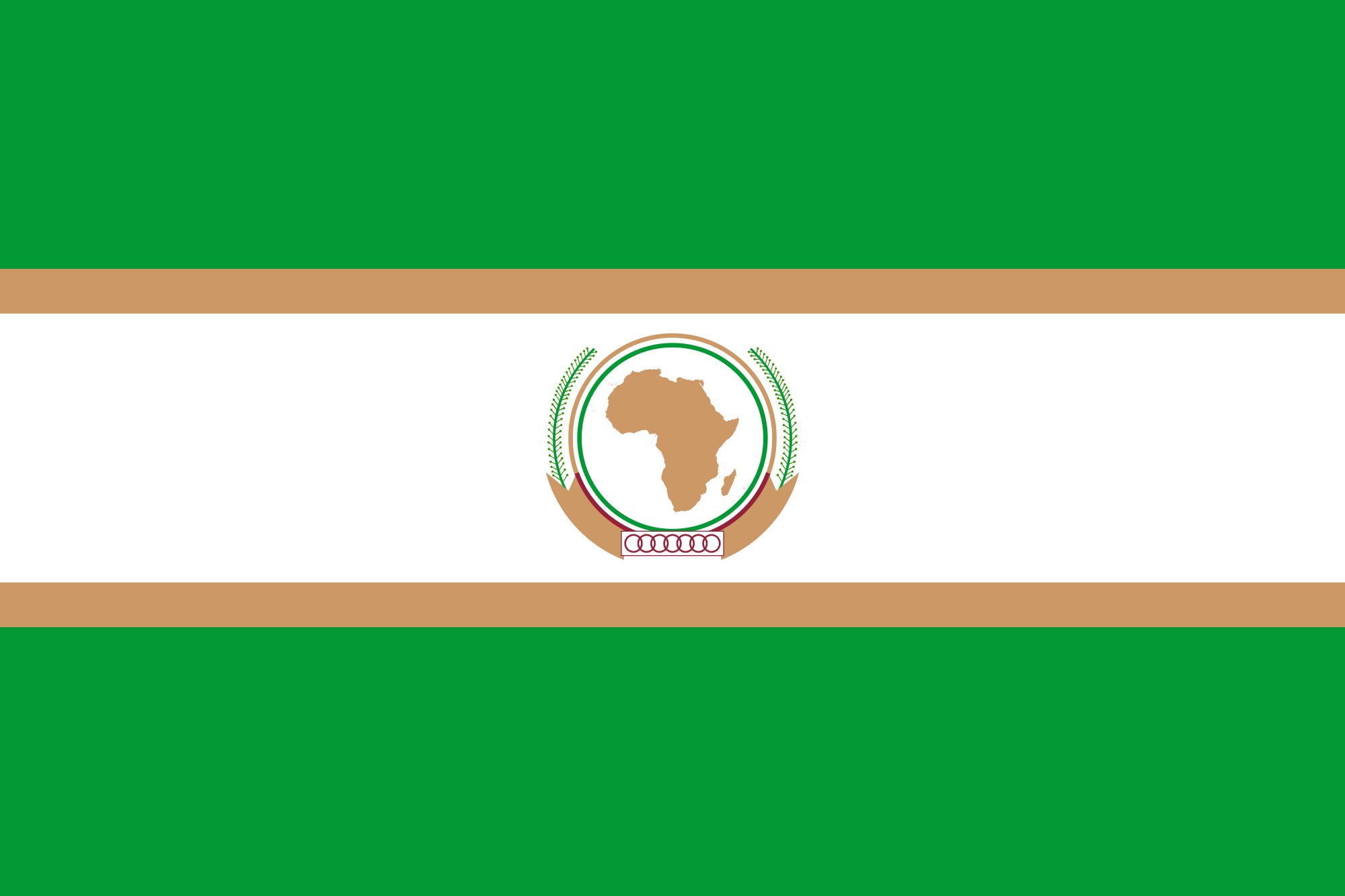 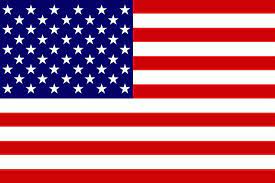 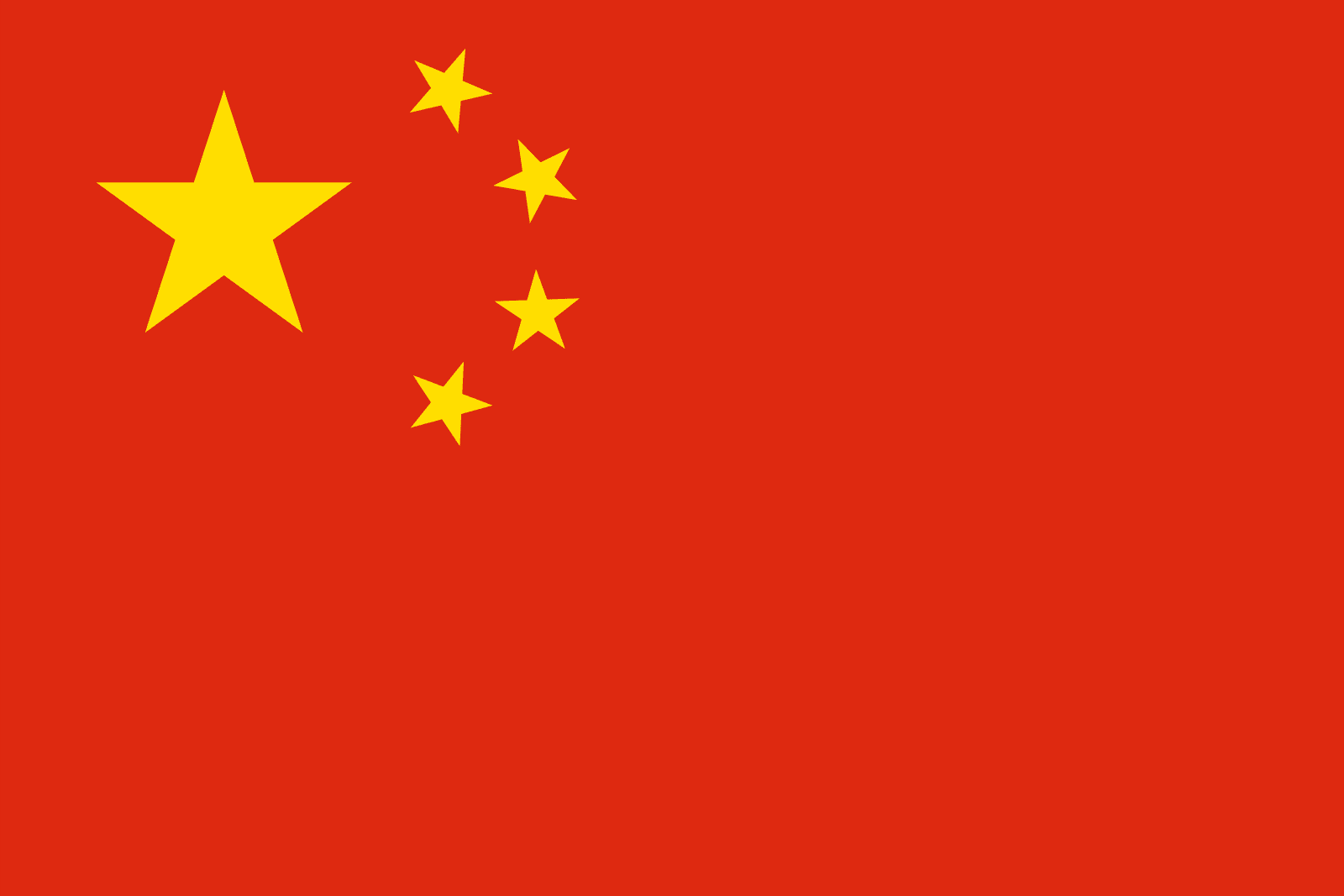 Afrika – 785 431 kusů plastu
Japonsko – 466 197 kusů plastu
Severní Amerika -520 024 kusů plastu
Čína – 1 748 808 kusů plastu
Jaké země/kontinenty vypouští nejvíce plastů?
Indonésie – 1 050 577 kusů plastu
Evropa – 752 371 kusů plastu
Indie – 795 973 kusů plastu
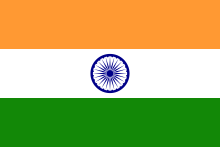 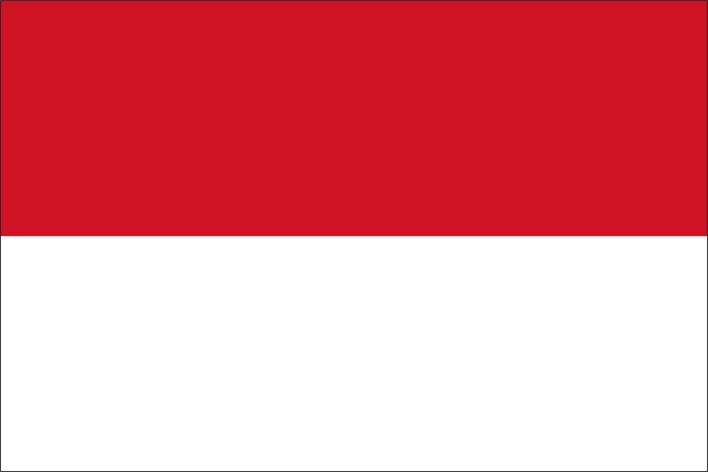 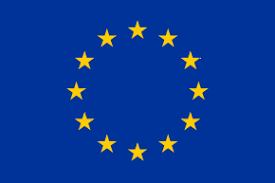 Odpady v lesích
V rámci lesů ČR je zaveden systém separace dále využitelných složek odpadů (papír, plasty, sklo, kovy, ale i další). V roce 2009 se v rámci podniku vytřídilo celkem více než 70 tun druhotných surovin, z toho 46 tun papíru, 16 tun plastů, 3 tuny skla a 7 tun kovů.

Lesy ČR bojují s černými skládkami | Lesy České rep
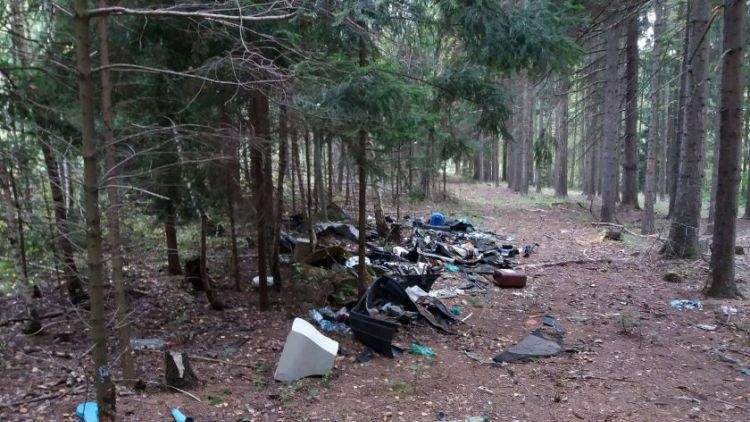 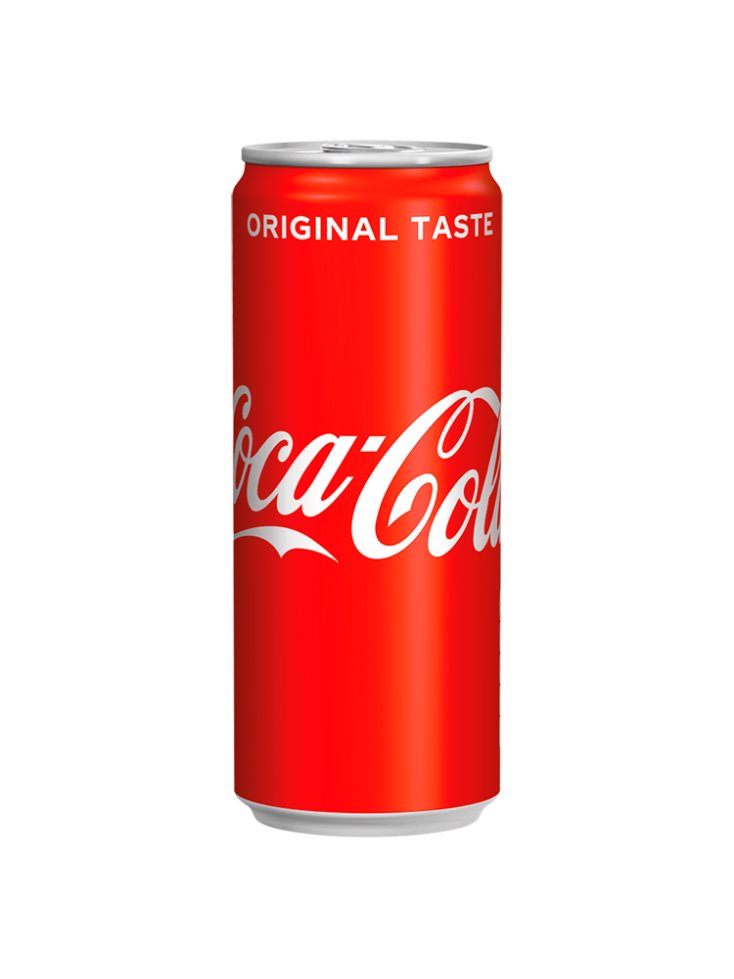 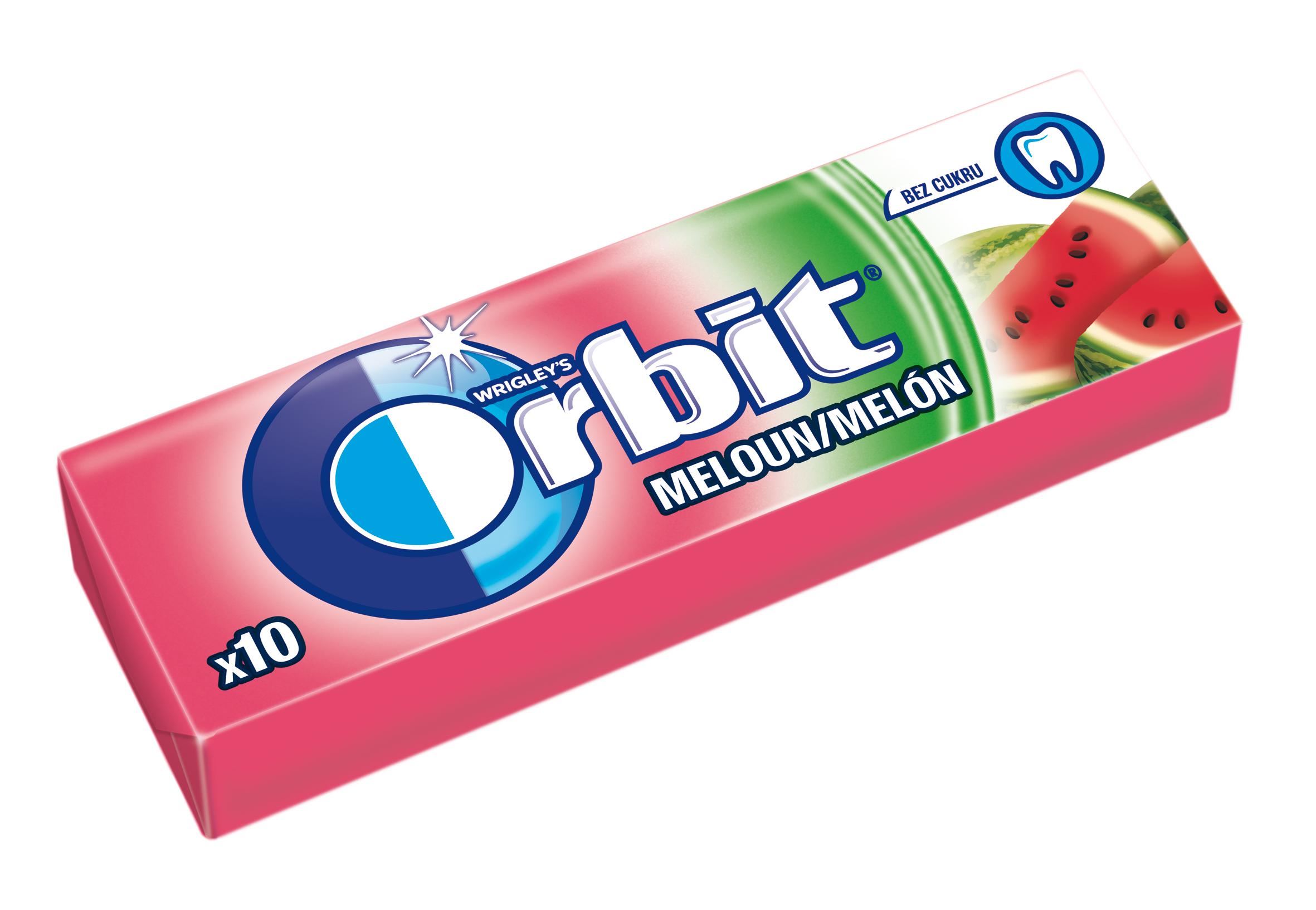 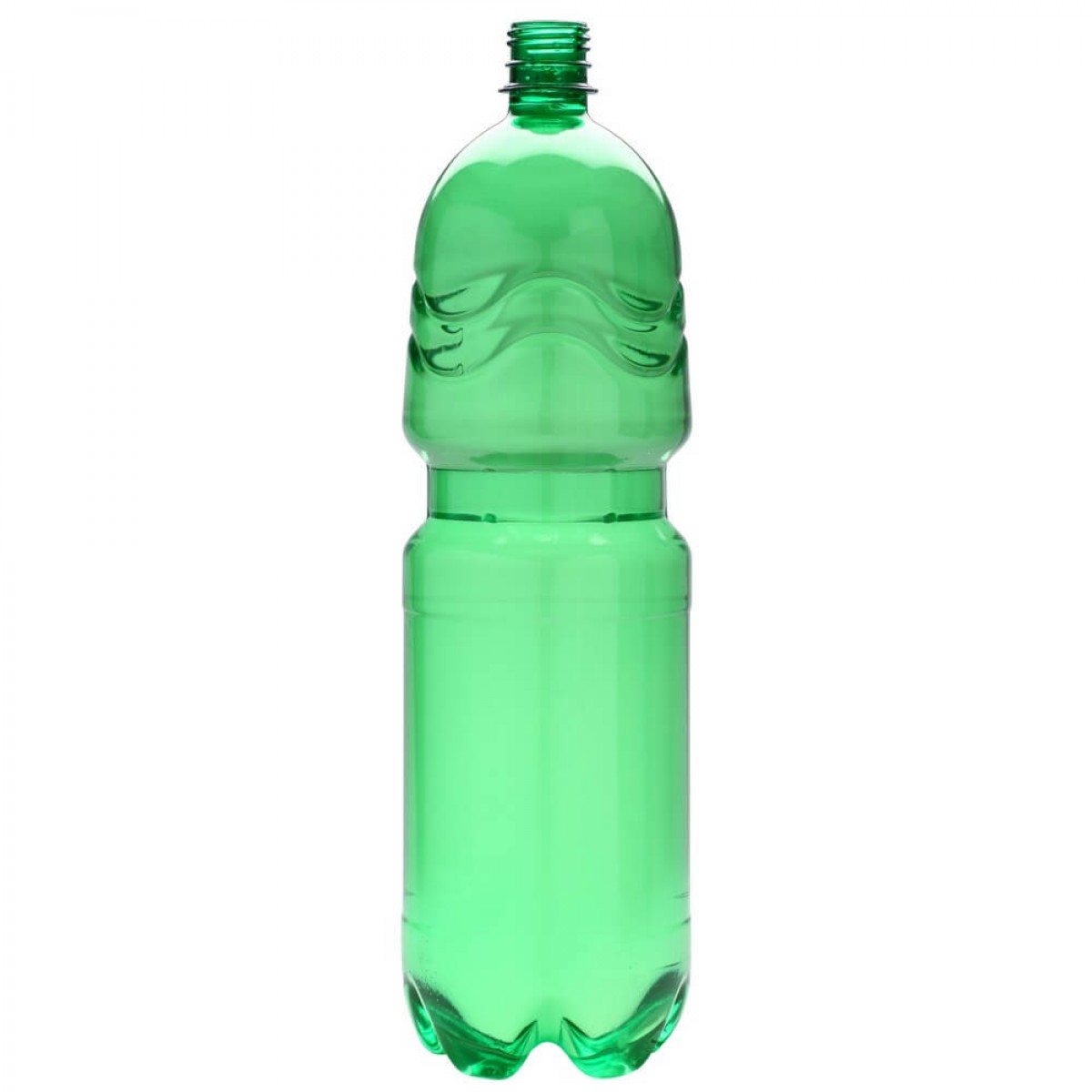 Plechovka – 15 let
PET láhev – 100 let
Žvýkačka – 50 let
Jak dlouho se rozkládají odpadky, které odhodíte v přírodě?
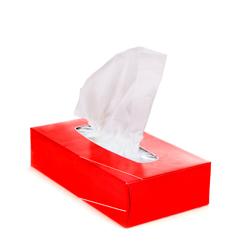 Kapesník – 2 až 4 týdny
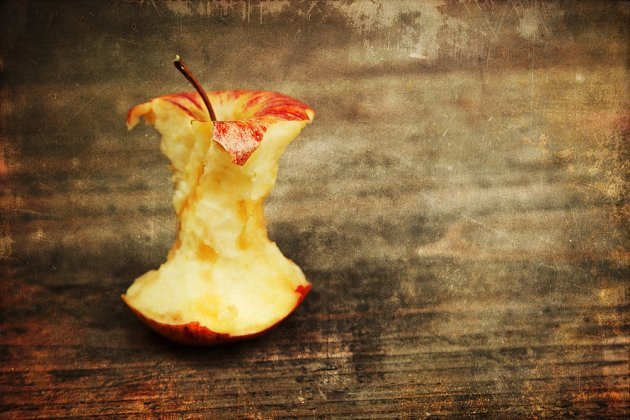 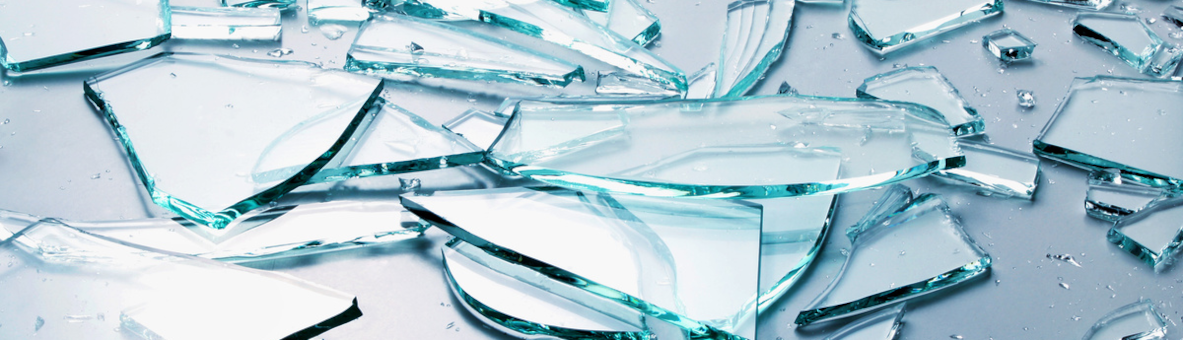 Ohryzek od jablka – 14 dní
Sklo – tisíce let
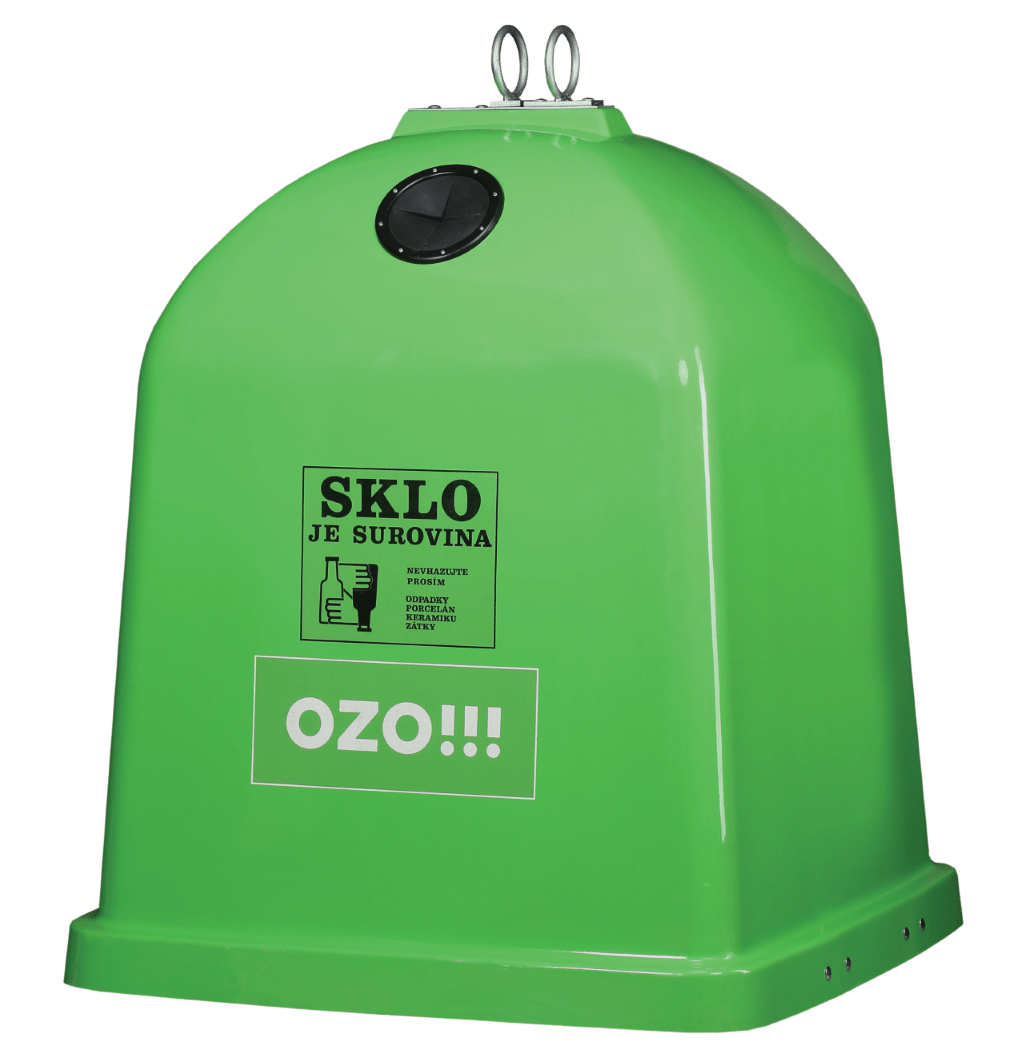 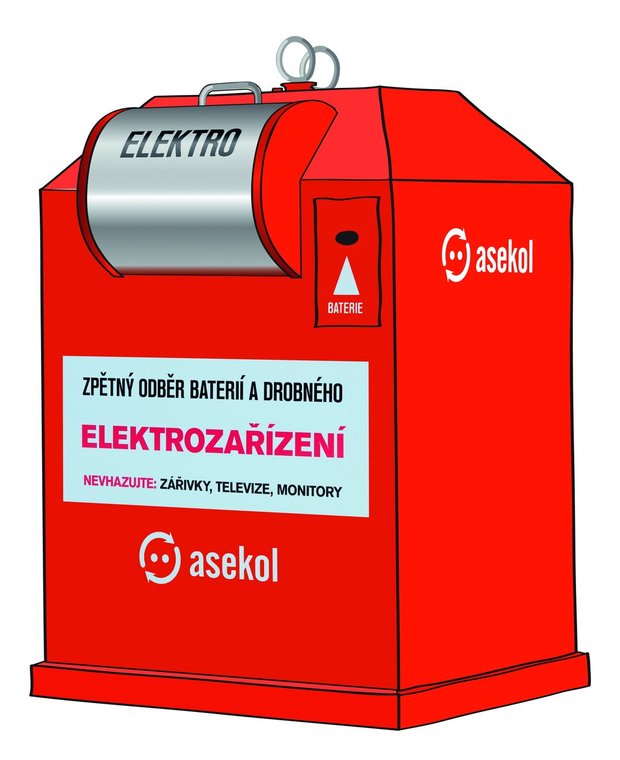 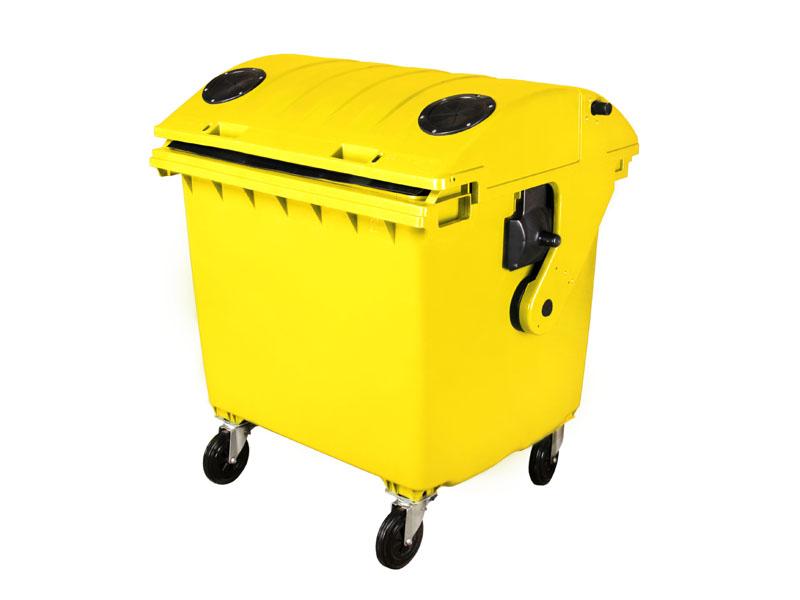 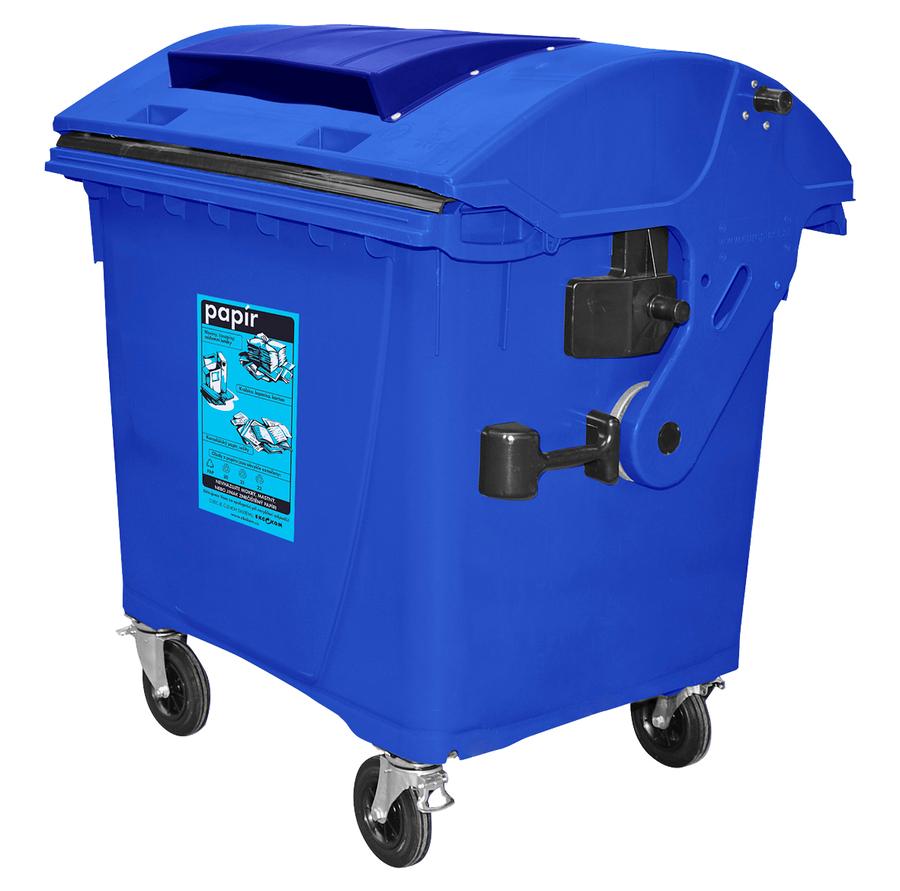 POPELNICE NA BAREVNÉ SKLO
POPELNICE NA PLASTY
POPELNICE NA PAPÍR
ELEKTRO ODPAD
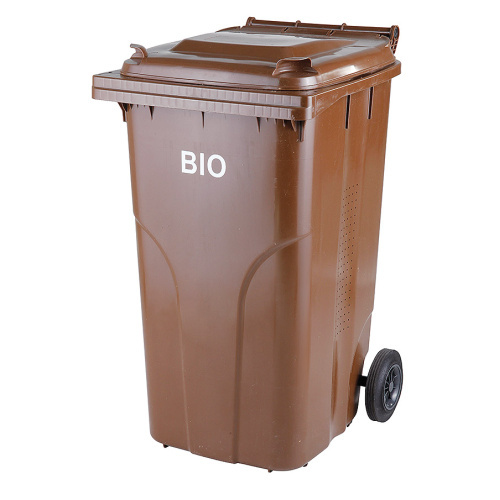 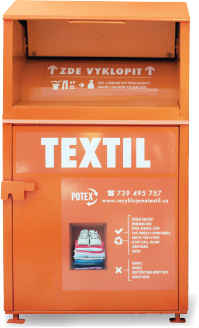 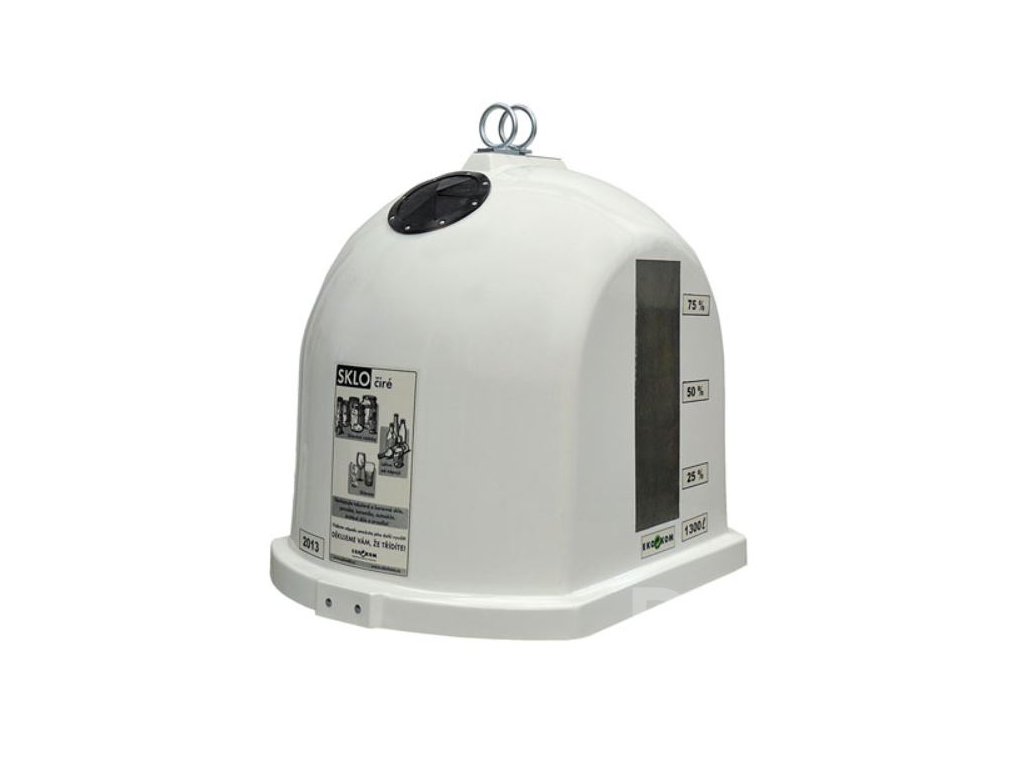 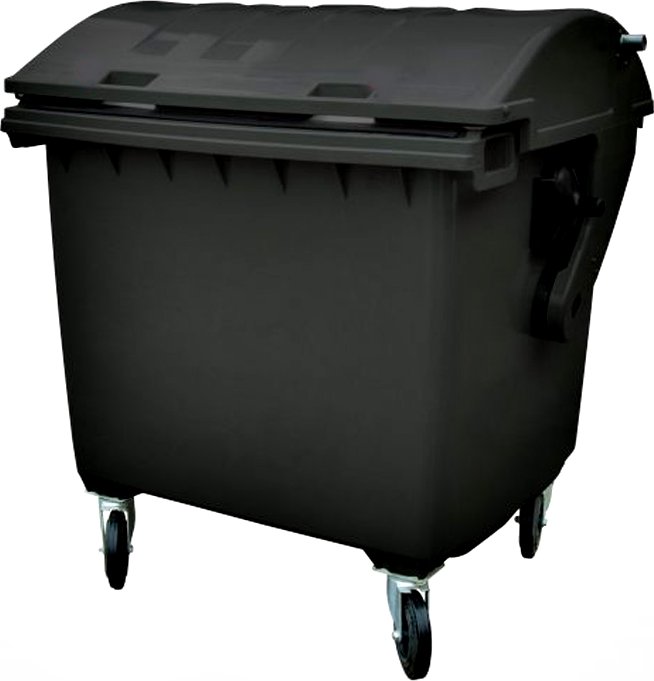 POPELNICE NA SMĚSNÝ ODPAD
POPELNICE NA BIO ODPAD
POPELNICE NA ČIRÉ SKLO
POPELNICE NA TEXTIL
Uhádni, do jaké popelnice jednotlivé odpadky patří. Vyber ze tří možností a pro kontrolu odpovědi klikni na obrazovku.
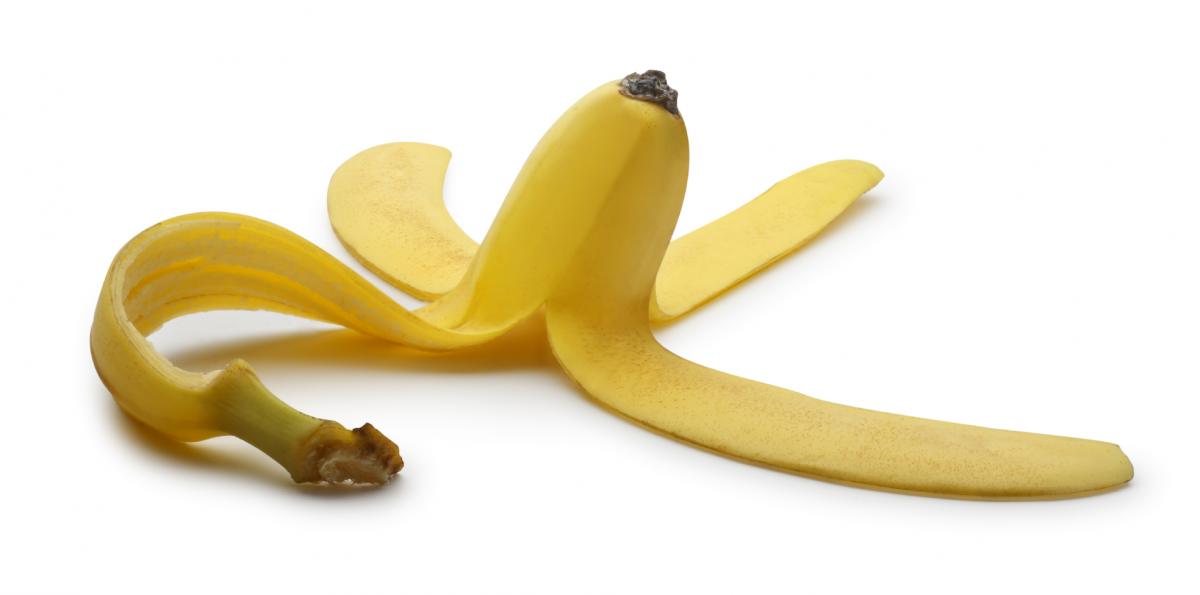 Směsný odpad

Plast
c)    Bio  odpad
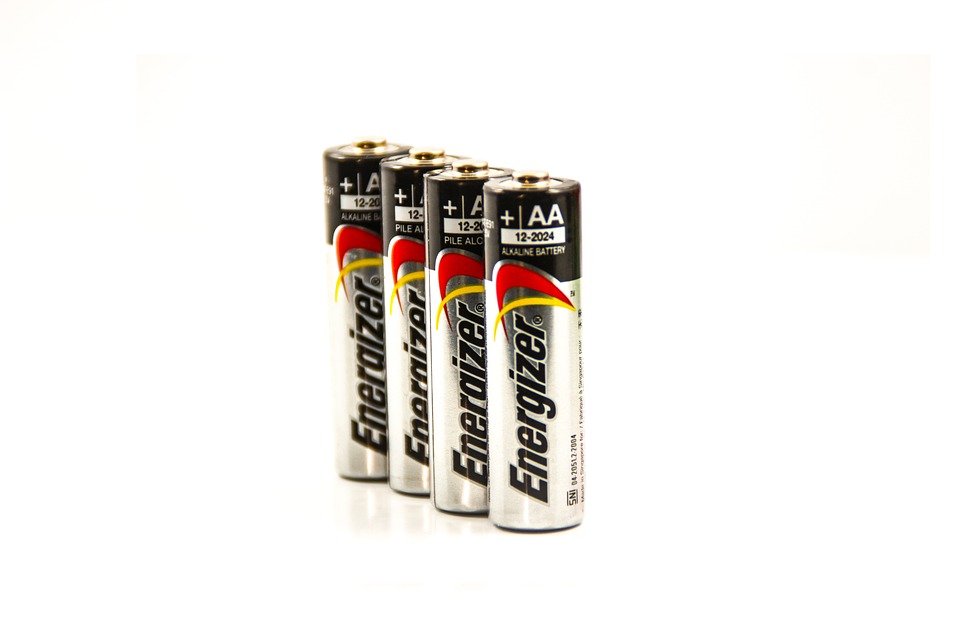 a) Elektro odpad
b) Směsný         odpad

c) sklo
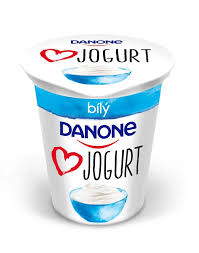 Směsný odpad

papír
c)    plast